Coil Pots!
The element of form
Raw Forms
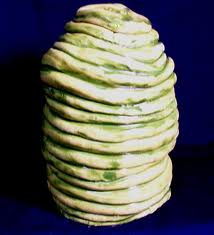 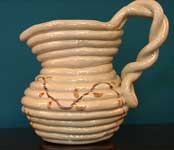 Decorative Elements
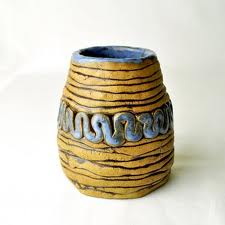 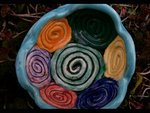 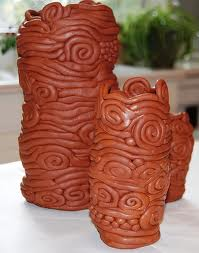 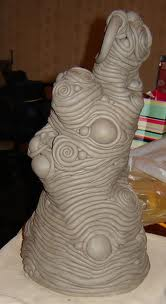 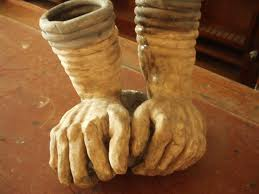 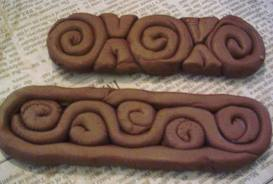 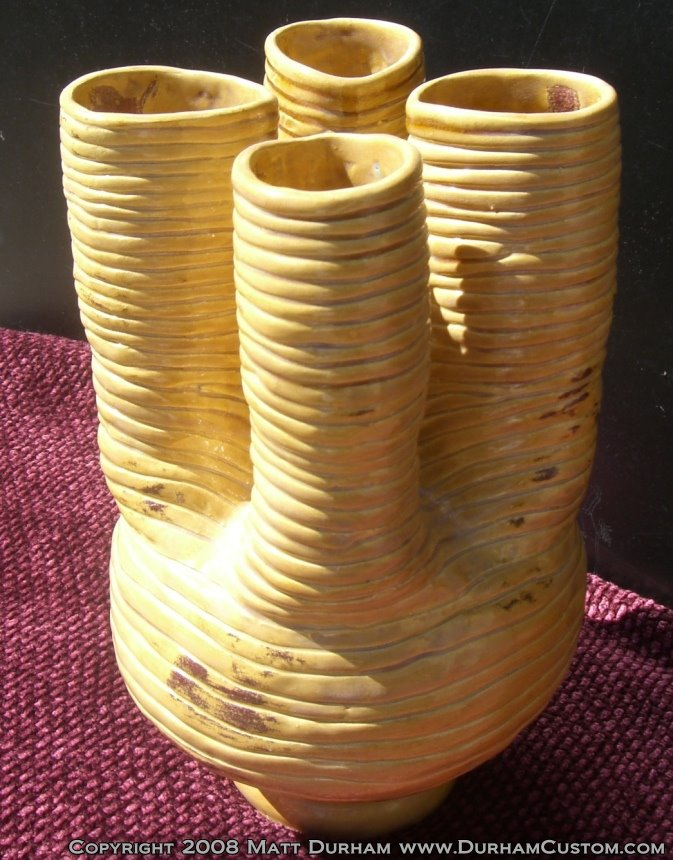 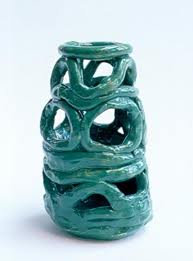 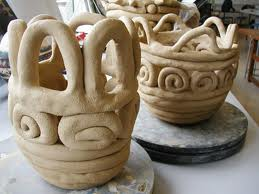 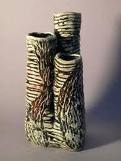 Hide the coils..
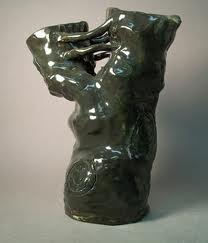 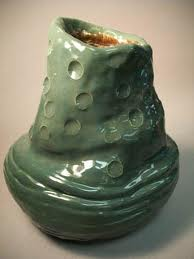 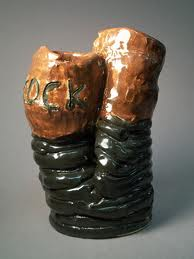 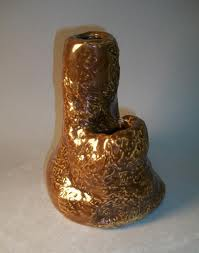 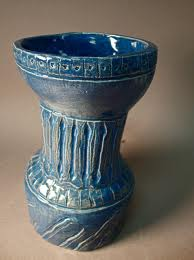 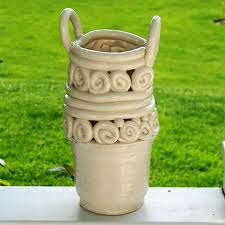